User Guide to CADRE’s Cultural & Linguistic Competence Assessment for DR Systems Phase 1: Getting Started
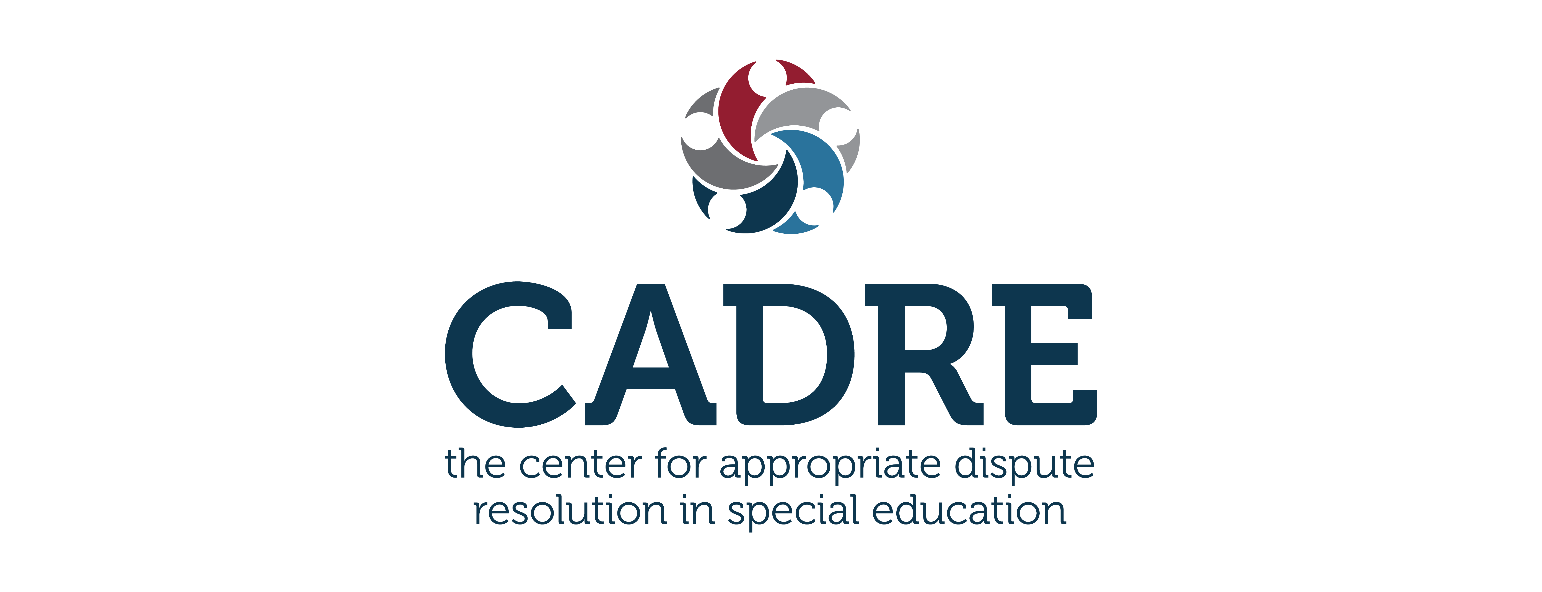 1
Purpose
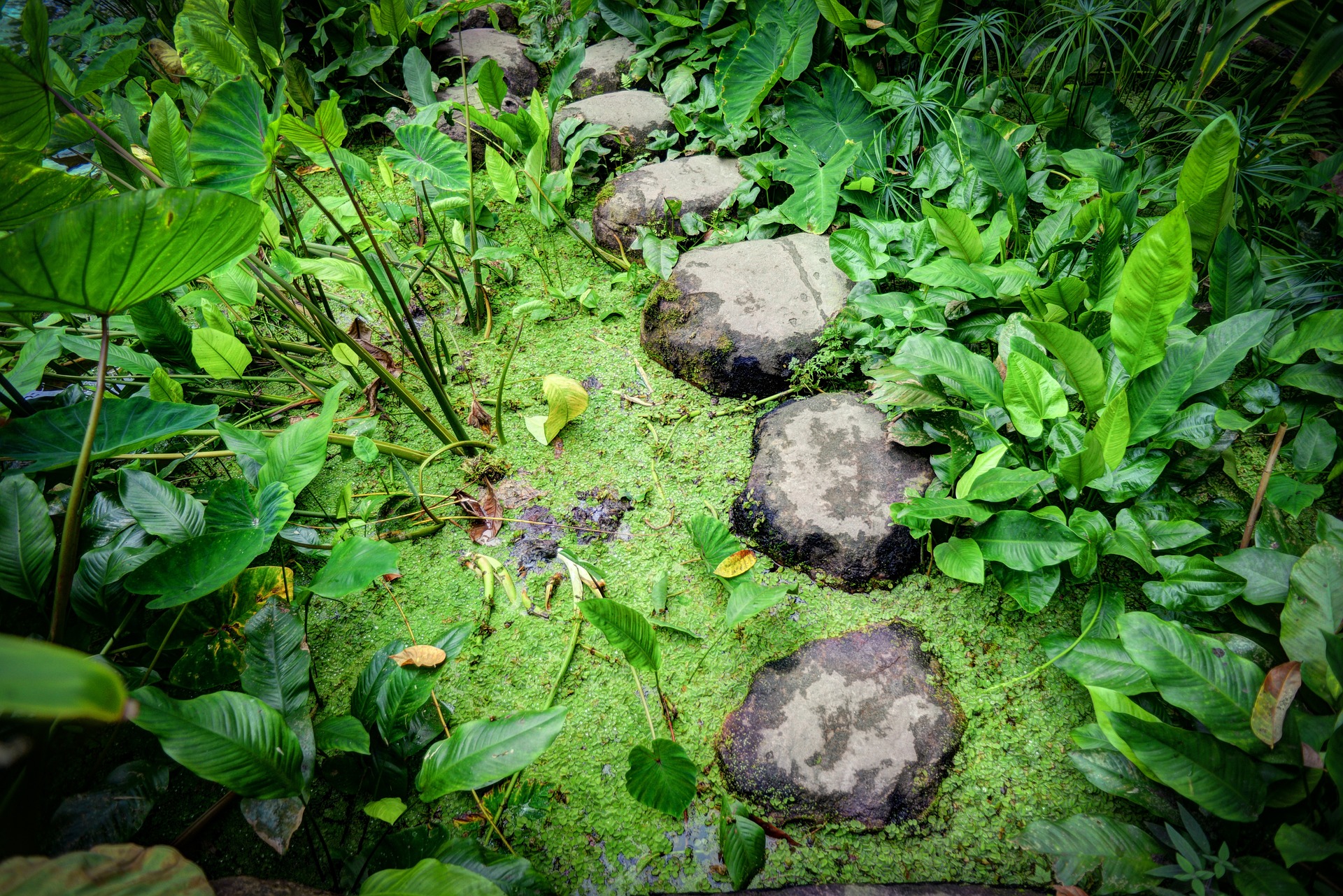 “A journey of a thousand miles begins with a single step.” –Lao Tzu
2
Objectives
Following this webinar, you will have a better understanding about:
key considerations for creating a strong team; 
the value in developing personal cultural and linguistic competency;
the importance of leadership support and the role of team leaders; and
how successful CLC assessment teams function.
3
A Team Approach
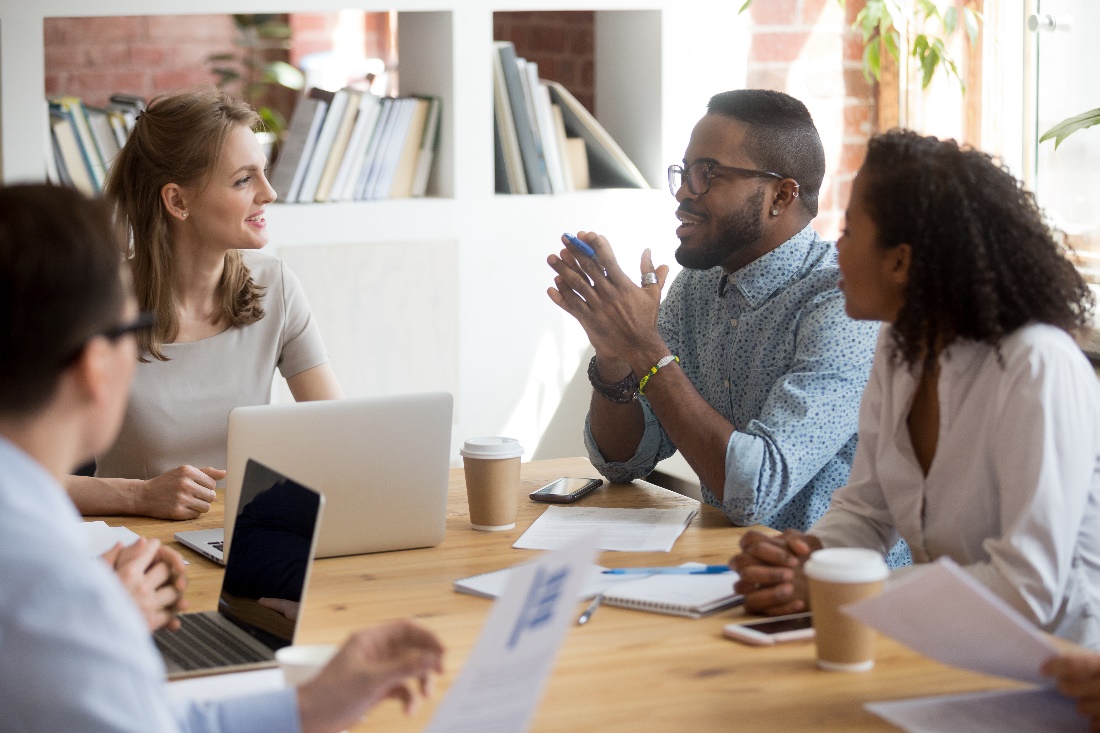 A team approach encourages diverse perspectives and robust discussion.
4
How to Create a Strong Team
Intentionally expand the diversity of your team.
Consider including those who:
are interested in and committed to cultural and linguistic competence, 
share a common desire to effect change, and 
can help foster a respectful environment conducive to sharing diverse perspectives and ideas.
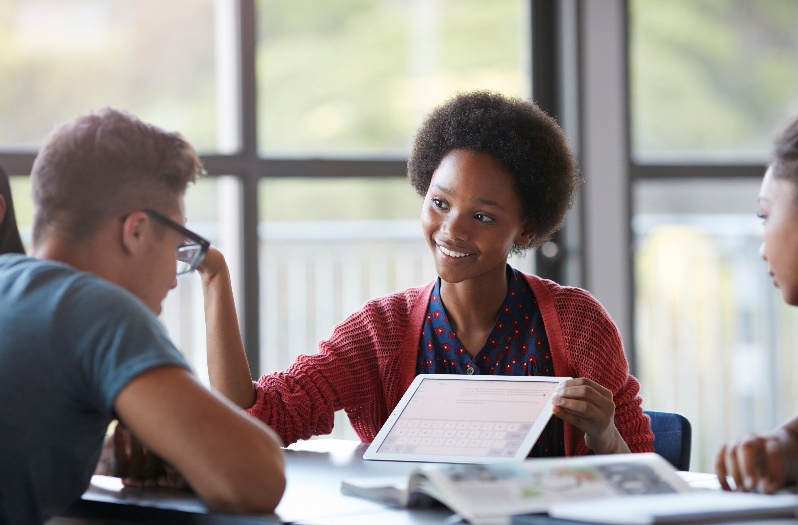 5
Expanding CLC Capacity of Team
Provide opportunities for team members to engage in personal development activities related to CLC. 
If needed, seek support from an internal or external content expert who can help guide or support the work.
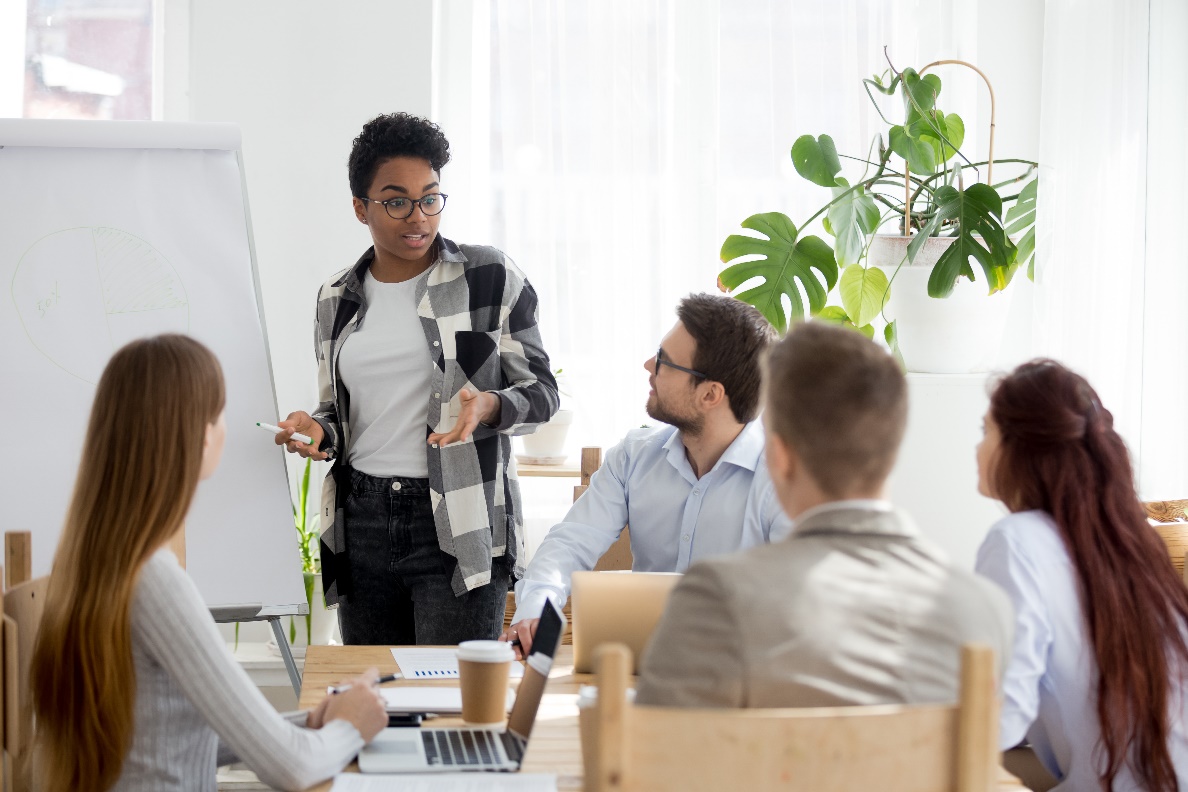 6
Identifying Team Leaders
A coordinator can: 

facilitate or help identify a facilitator 
handle meeting logistics and activities  
communicate process and progress with leadership, staff, and stakeholders 
document conversations and status updates 
keep the assessment process on track 
identify opportunities to bring data and perspectives to the team 
celebrate successes
keep the team moving forward
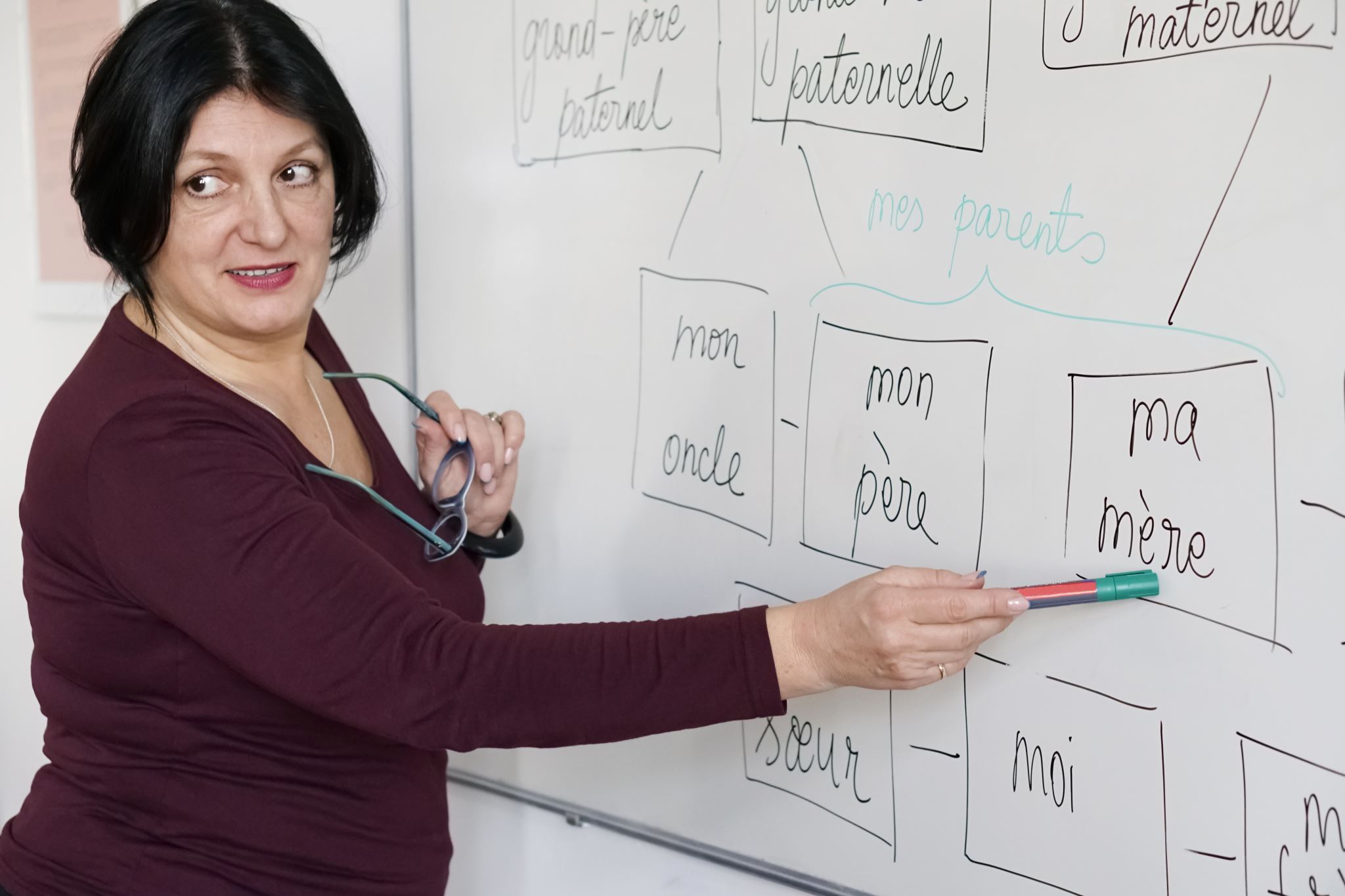 7
Leadership Support is Critical
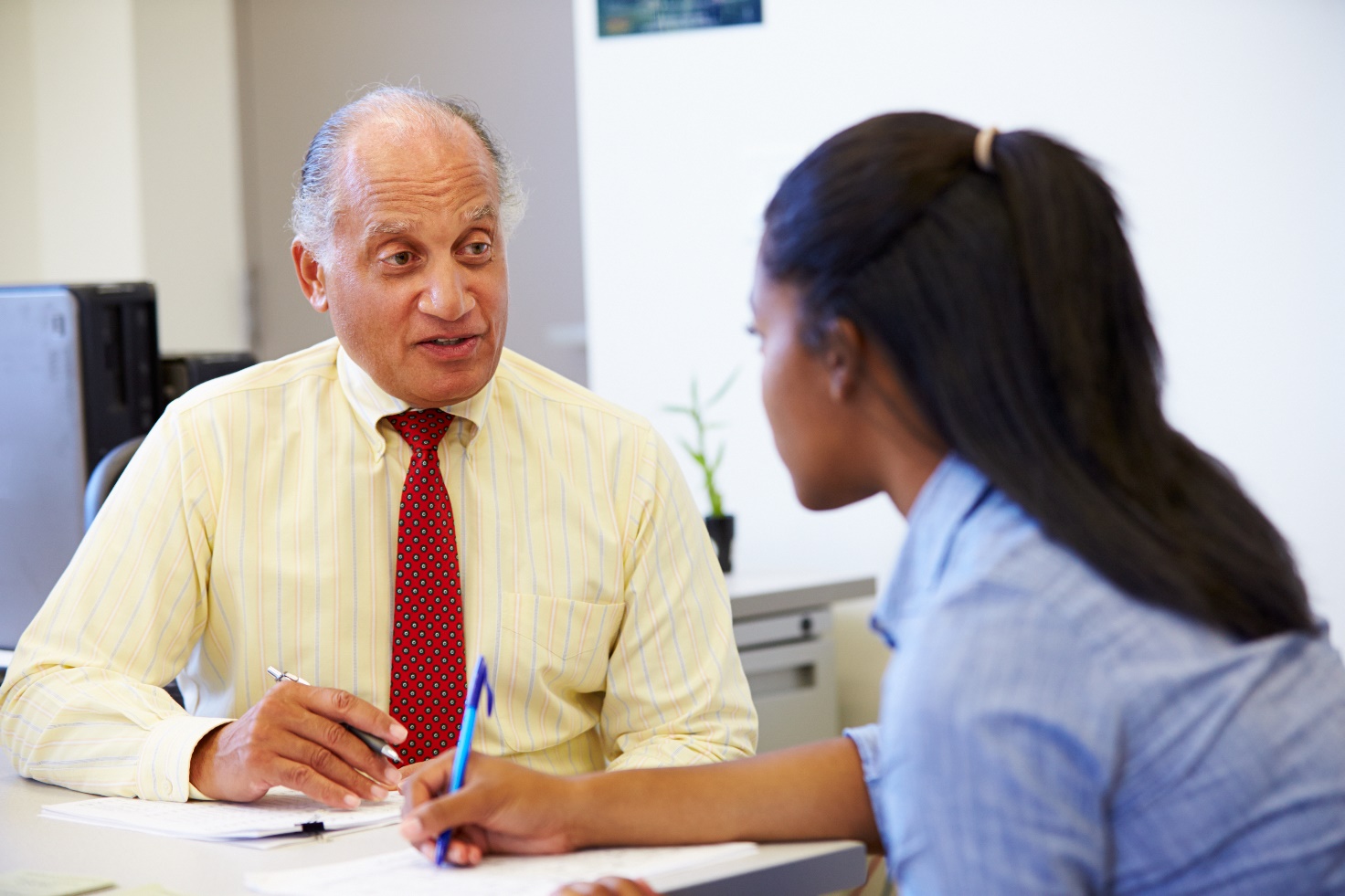 Ongoing communication with leadership will be essential to the team's success.
8
Dedicate Time
Allocate sufficient time to:

Engage in meaningful dialogue
Reflect upon the process and content
Gather additional data and perspectives
Reach out for support
Communicate with team, leadership and stakeholders
Backtrack if necessary
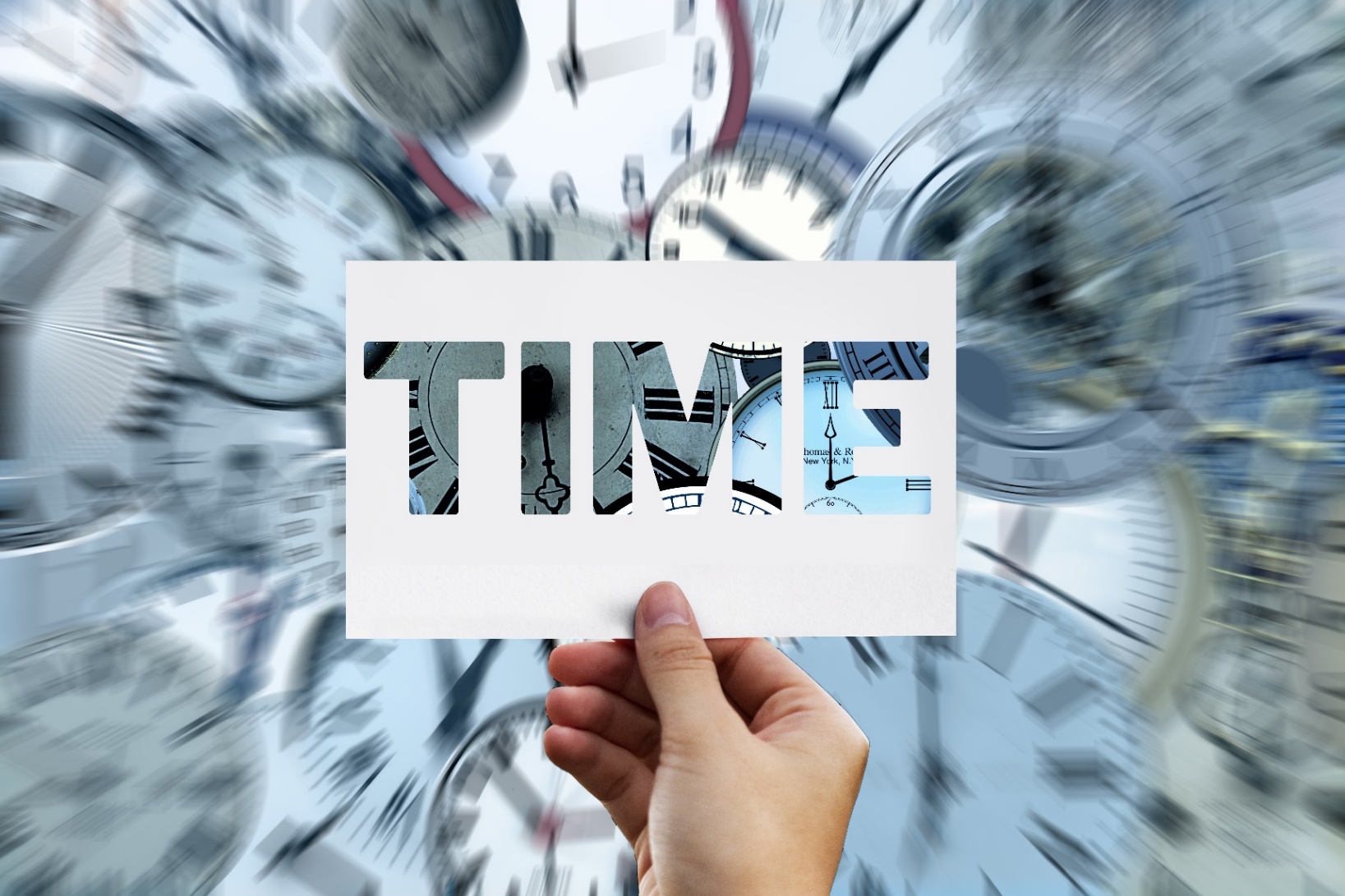 9
Successful Teams Reflect
Highly effective teams reflect individually to determine where biases reside.
REFLECT
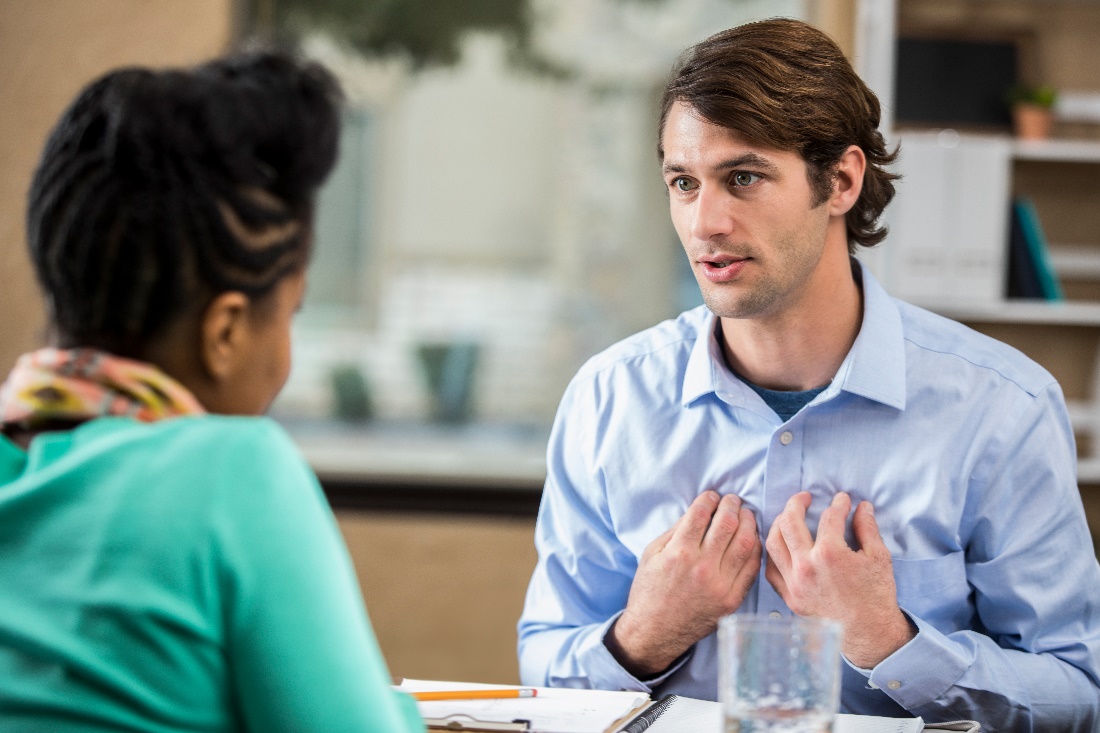 10
Successful Teams Engage
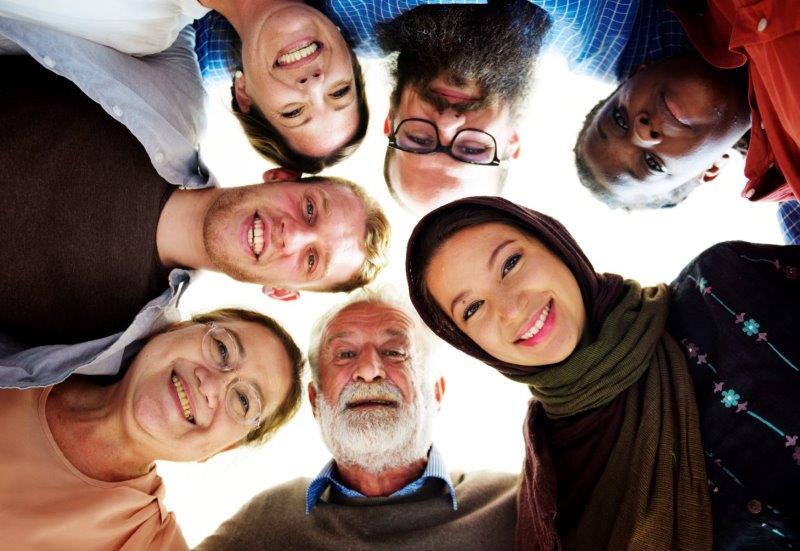 ENGAGE
11
What Do We Mean by “Engage”?
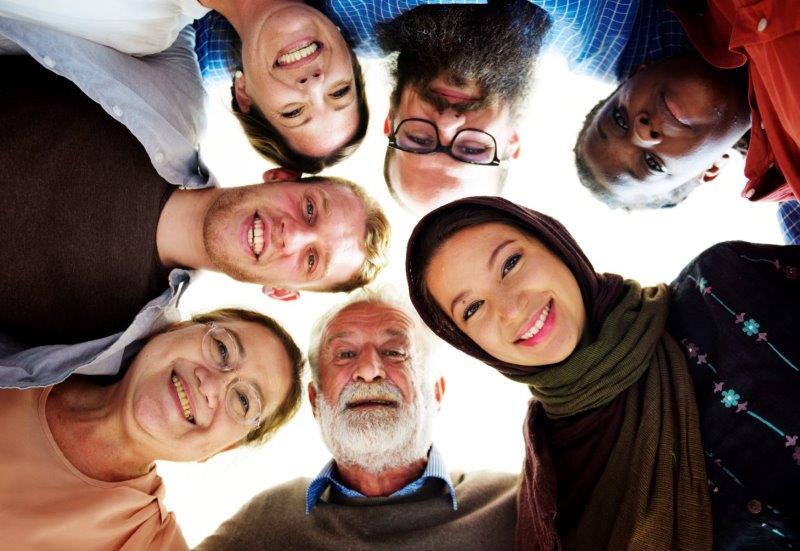 Connect with stakeholders in meaningful conversations that help you understand their experiences.

These connections will help you open doors for future collaboration.
ENGAGE
12
What Do We Mean by “Diverse” Populations?
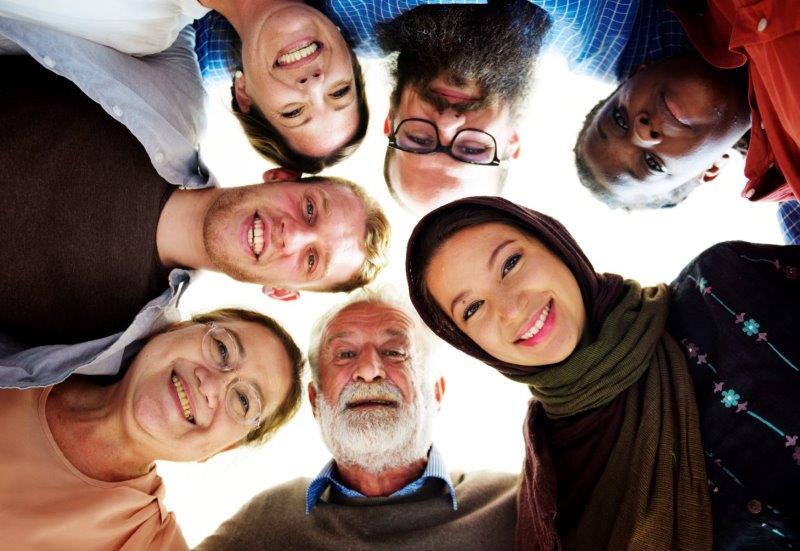 Individuals, families, and communities who do not identify with or fit into the dominant cultural norm; 
Are often underserved; and 
May experience barriers to access and resources because of cultural differences.
ENGAGE
13
Considerations for Engagement
Teams should be intentional about stakeholder engagement and consider:
the purpose 
how stakeholders will be identified  
the extent of stakeholder involvement in the system improvement process.
ENGAGE
14
Successful Teams Use Data
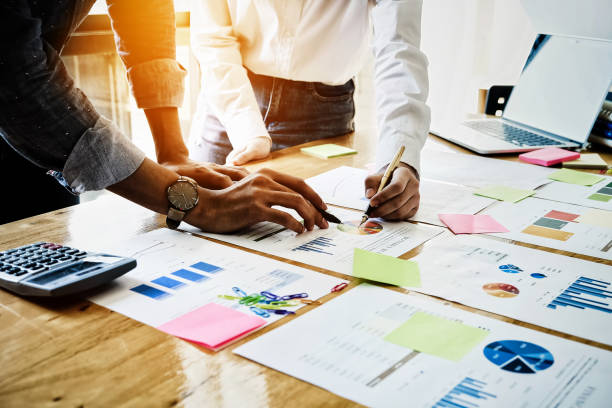 USE DATA
15
Data and the User’s Experience
Collecting and using a variety of data allows for fact-based discussions about the current state of your system. 

Analyze child-specific data.
Use demographic user data to get a clear understanding of system use.
Dive into individual user experiences.
Barriers accessing and using system
Feedback on specific materials or processes
Preferred delivery mechanisms
USE DATA
16
Ways to Collect Data
Seek to understand lived experiences through:
focus groups or interviews
surveys
gather information in intake process
follow-up calls or exit surveys   
listening sessions
others
Work with cultural brokers to assist in connecting with families
USE DATA
17
Successful Teams Examine
Highly effective teams examine the experiences of diverse cultural and linguistic groups when navigating systems that primarily have been designed by and for the cultural majority.
EXAMINE
18
Successful Teams Build Relationships
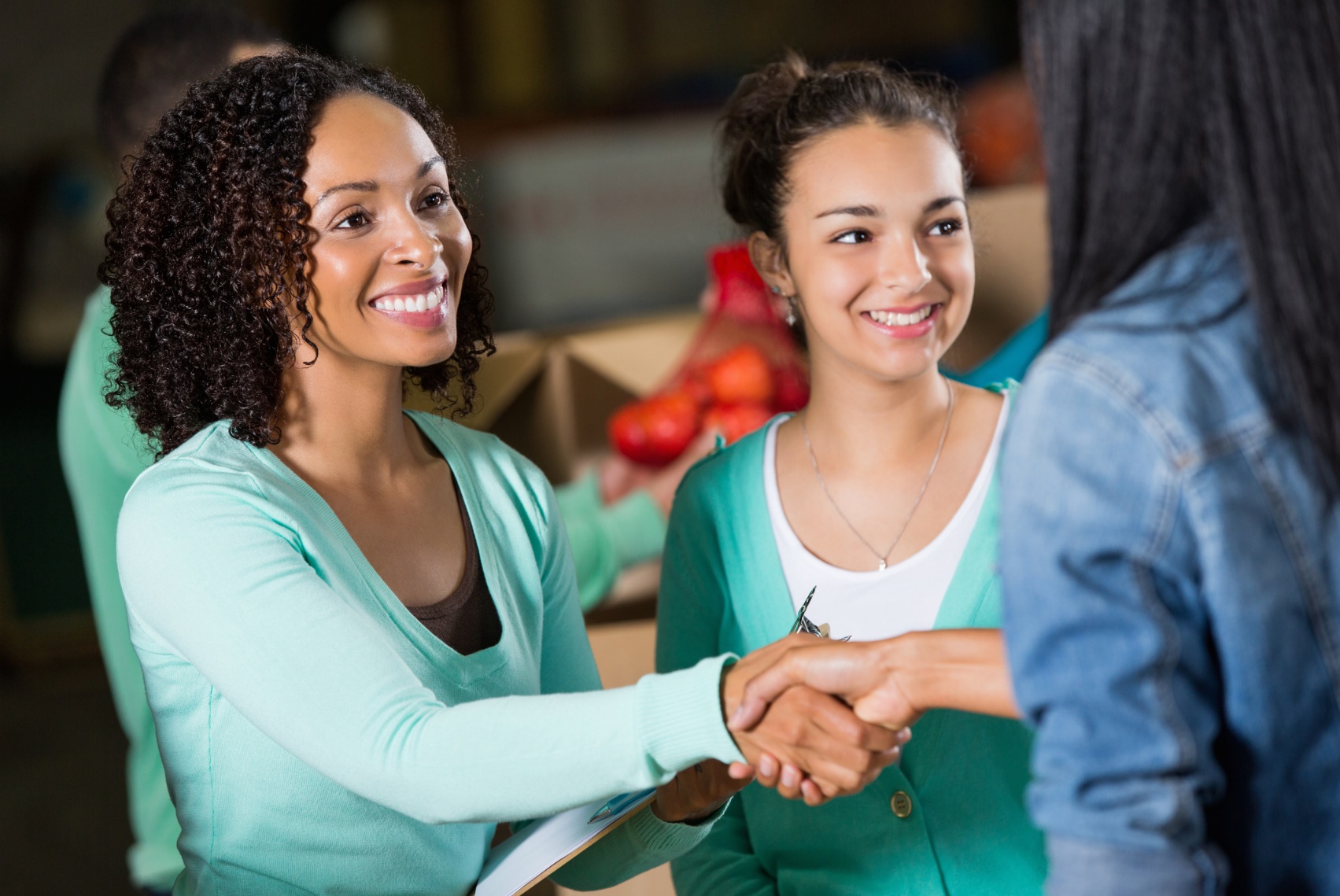 BUILD
19
Have questions or need assistance?
Contact us at:
cadre@directionservice.org
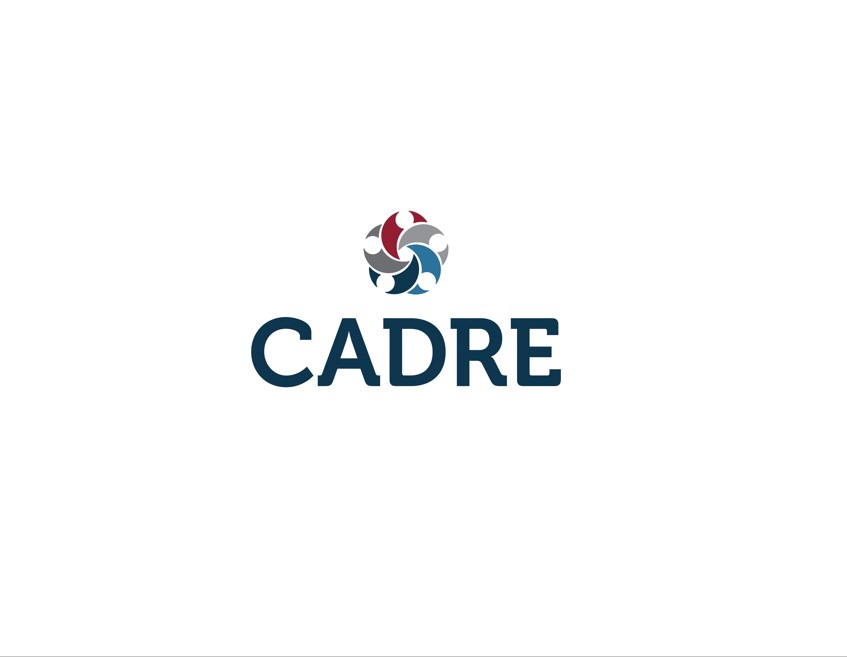 20